TOÁN 1
Tuần 23
Bài 48: Luyện tập
1. Điền số thích hợp vào ô trống
a)
b)
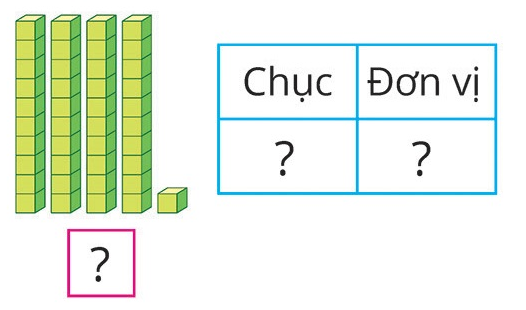 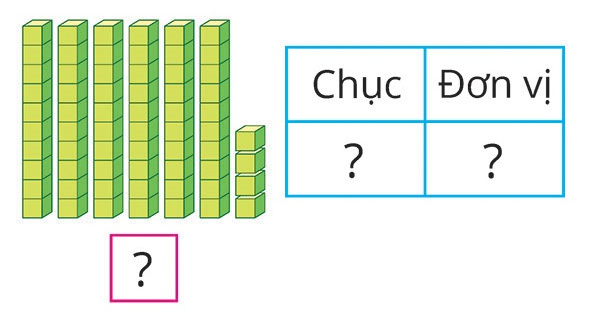 1
4
4
6
41
64
d)
c)
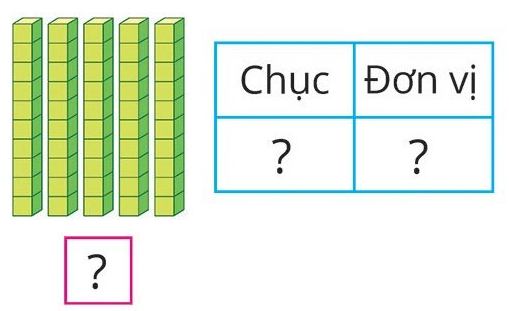 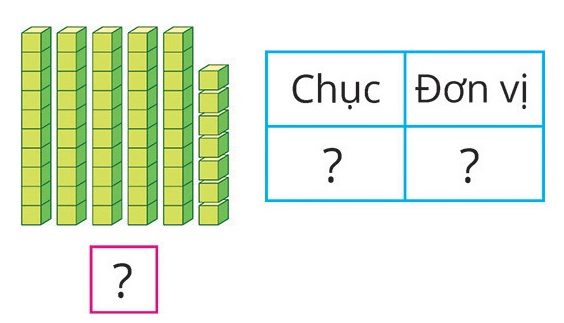 5
0
7
5
50
57
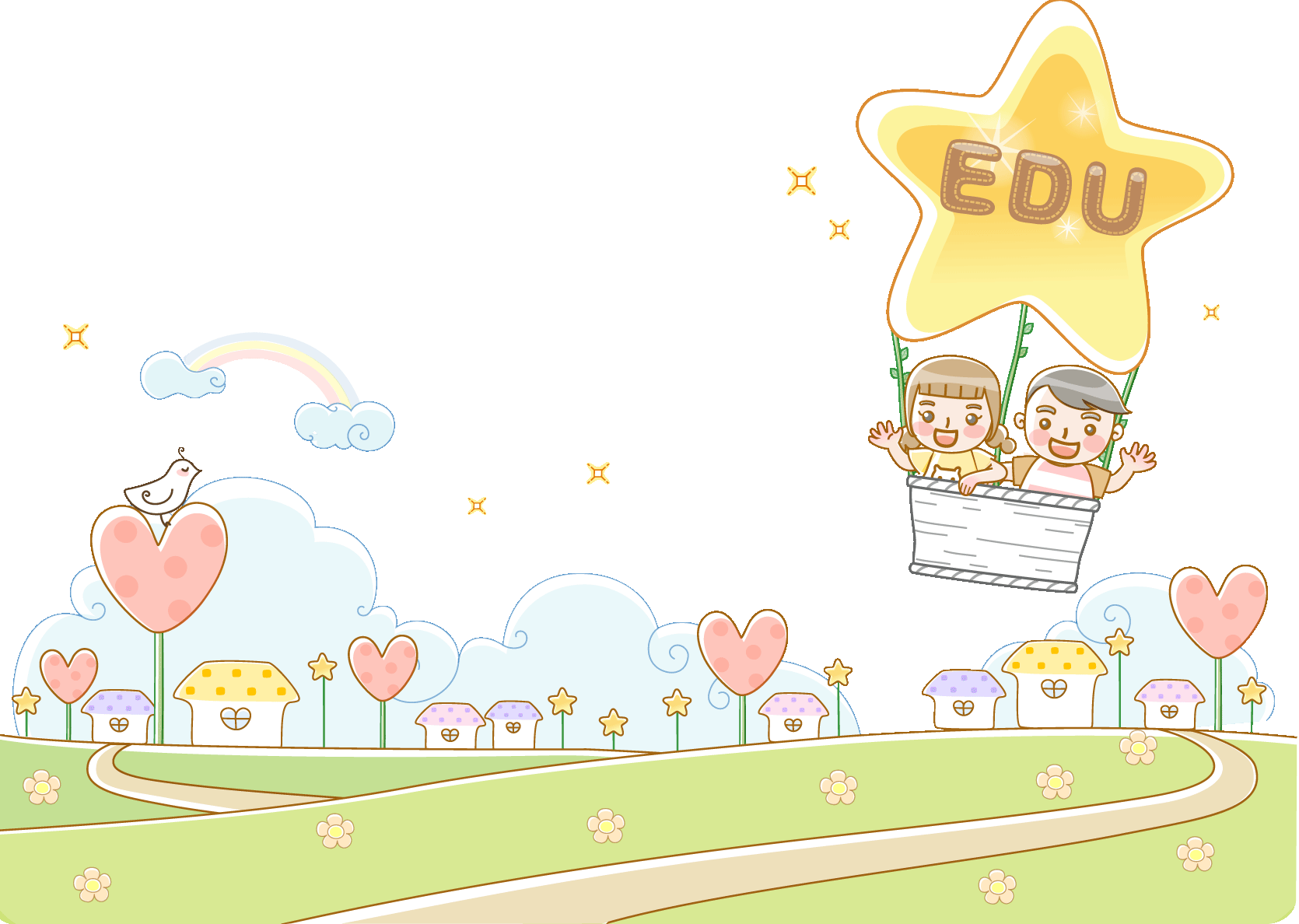 2. Trả lời câu hỏi:
Số 27 gồm 2 chục và 7 đơn vị
Số 27 gồm mấy chục và mấy đơn vị?
Số 63 gồm mấy chục và mấy đơn vị?
Số 63 gồm 6 chục và 3 đơn vị
Số 90 gồm mấy chục và mấy đơn vị?
Số 90 gồm 9 chục và 0 đơn vị
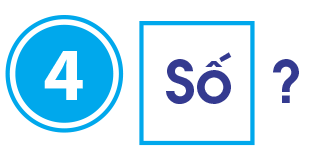 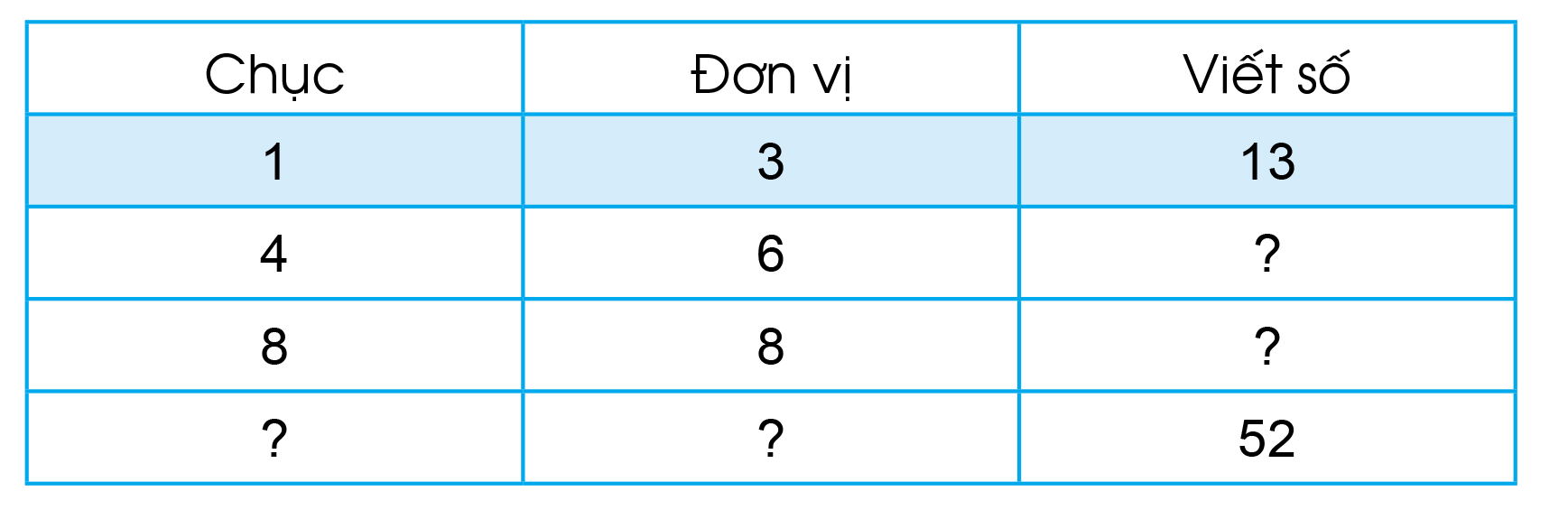 46
88
5
2
3. Trò chơi: “ Tìm số thích hợp”
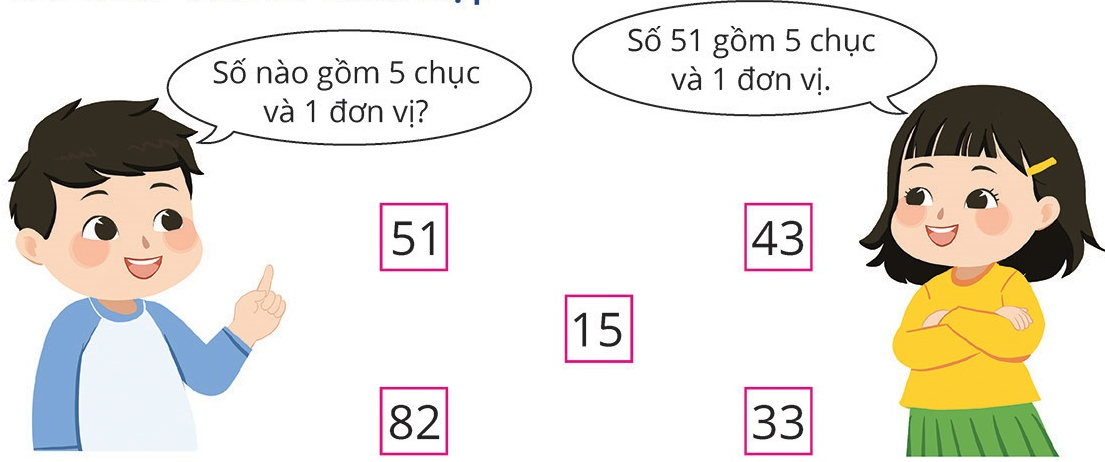 82
43
33
15
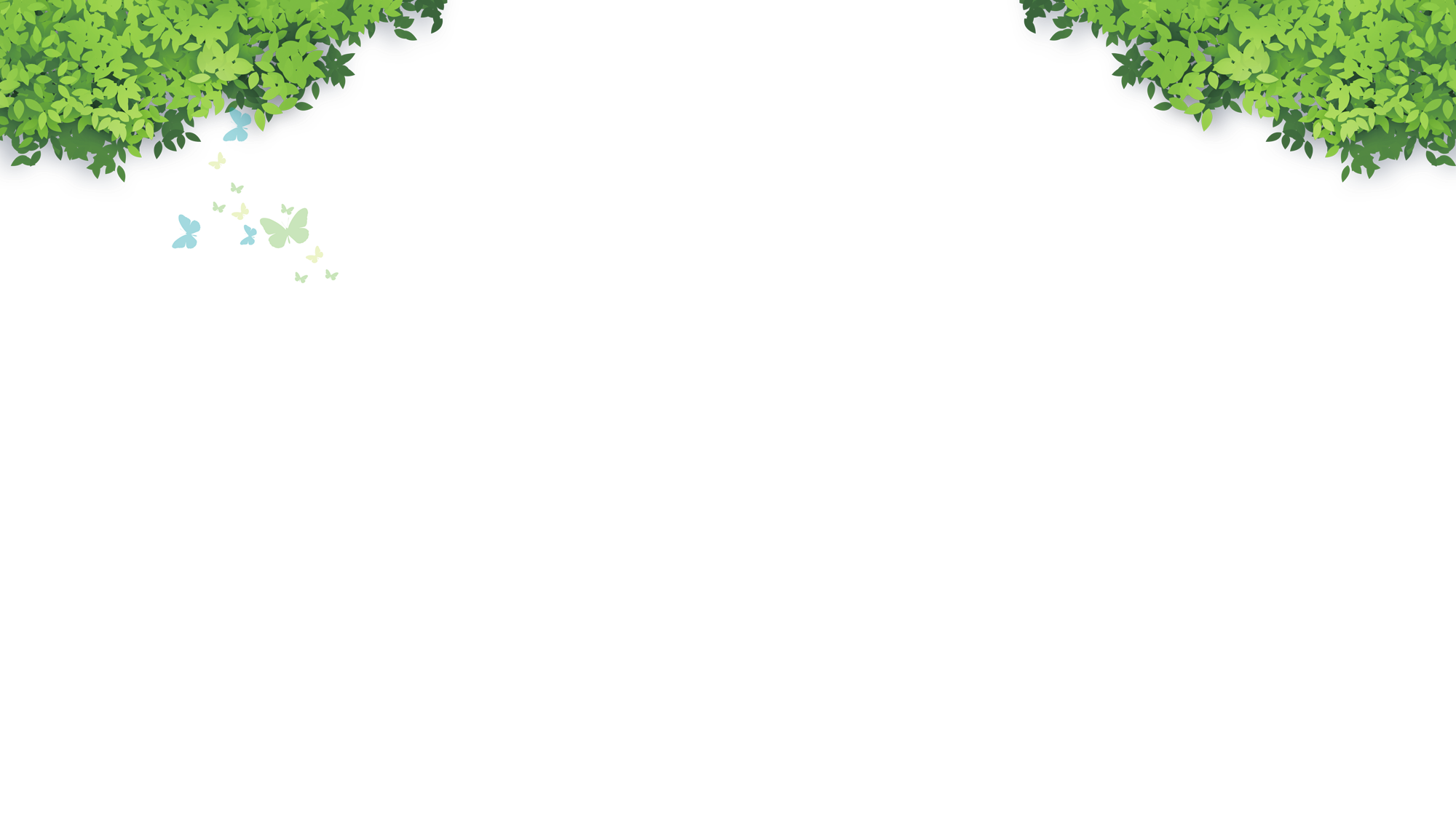 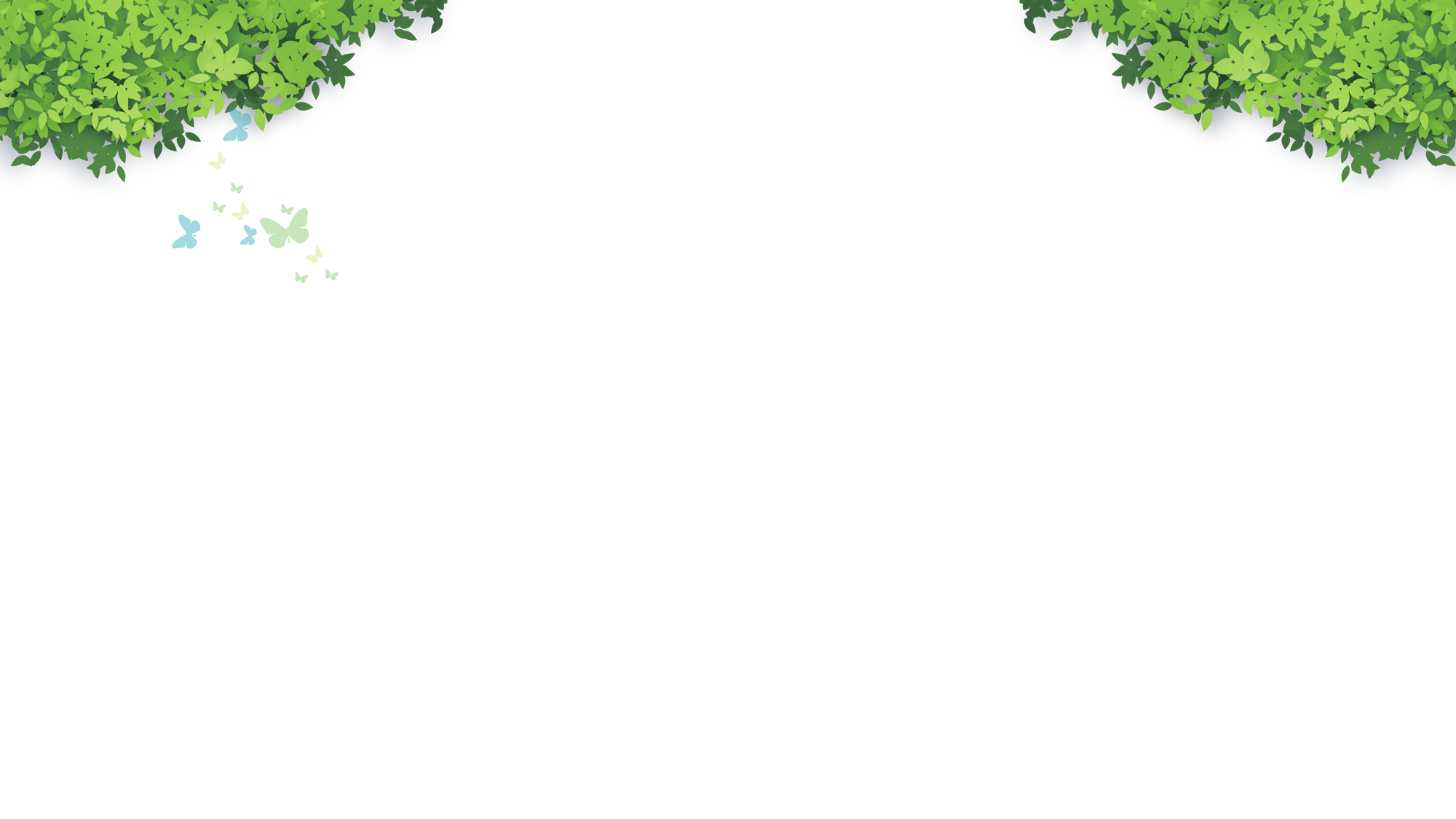 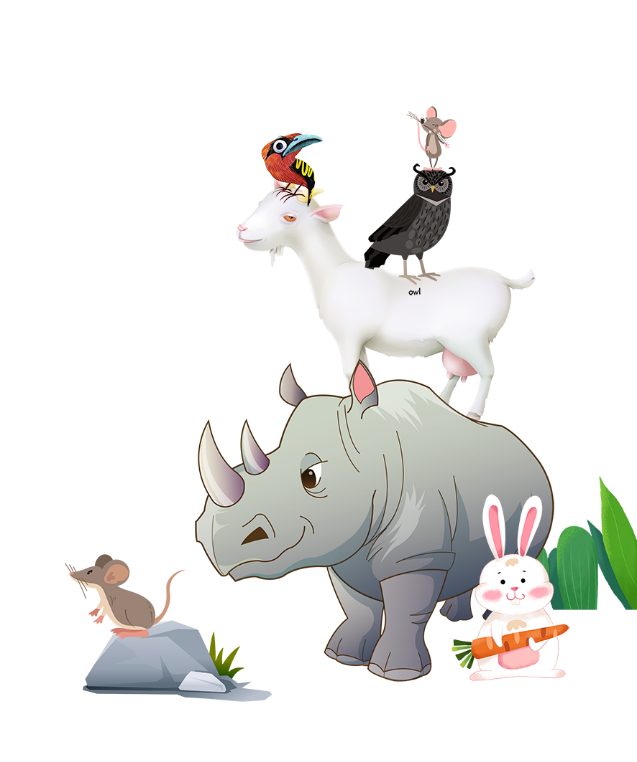 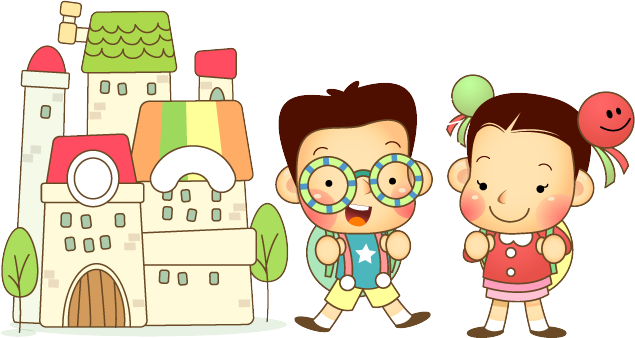 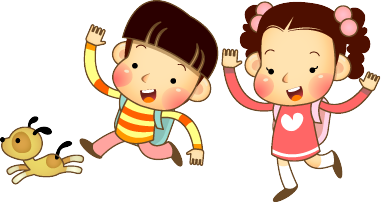 5. Xem tranh rồi đếm số quả mỗi loại?
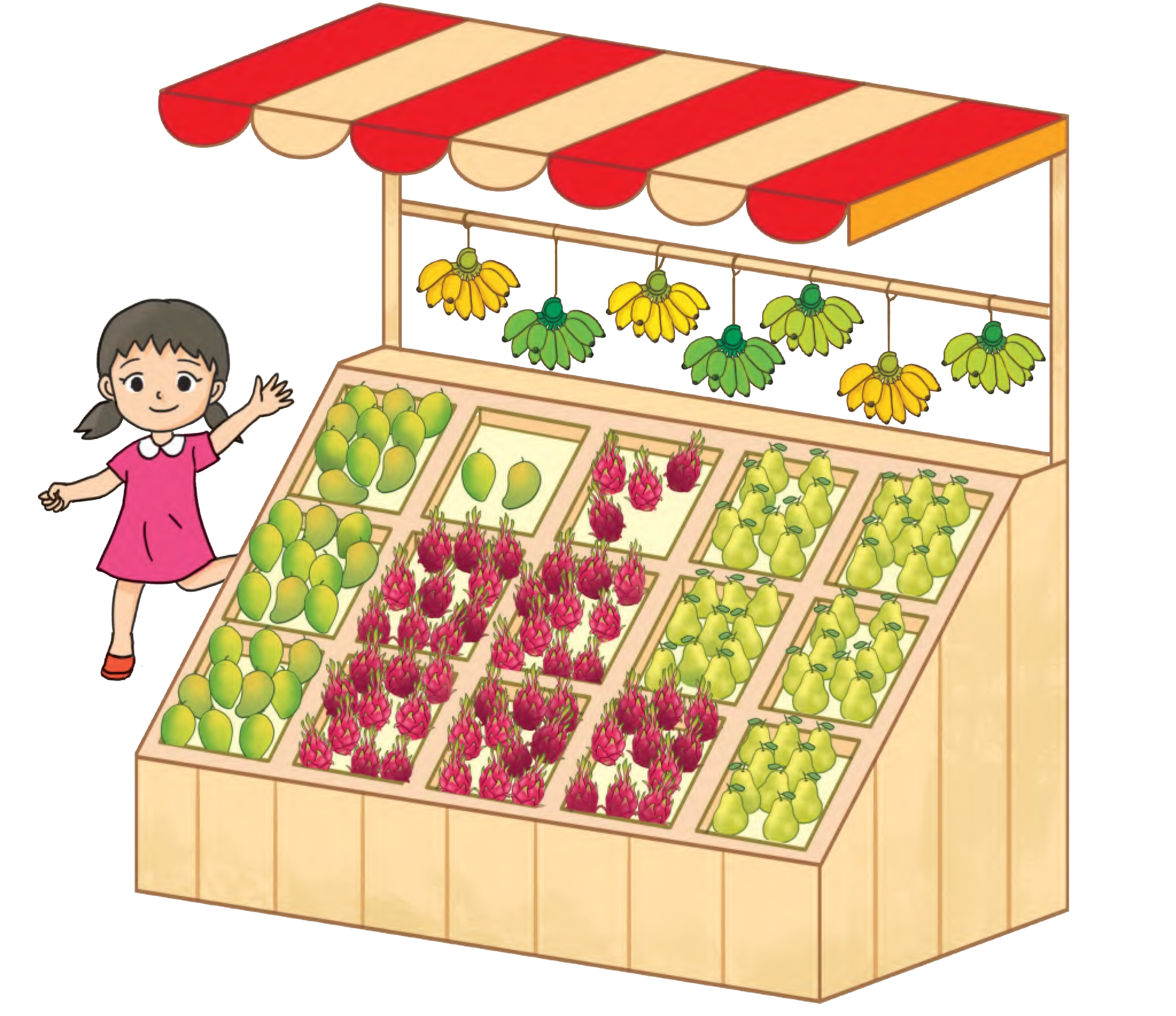 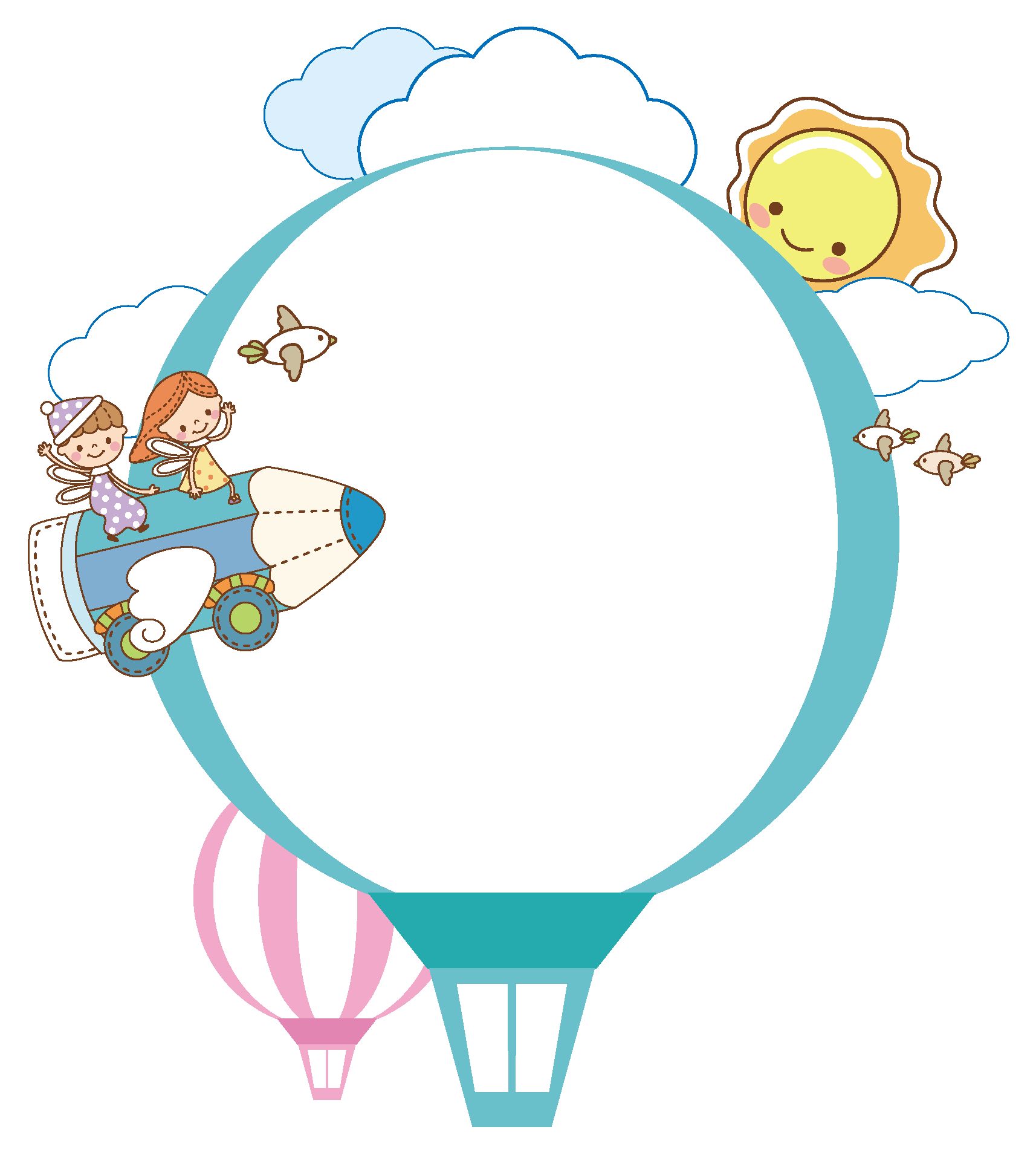 32
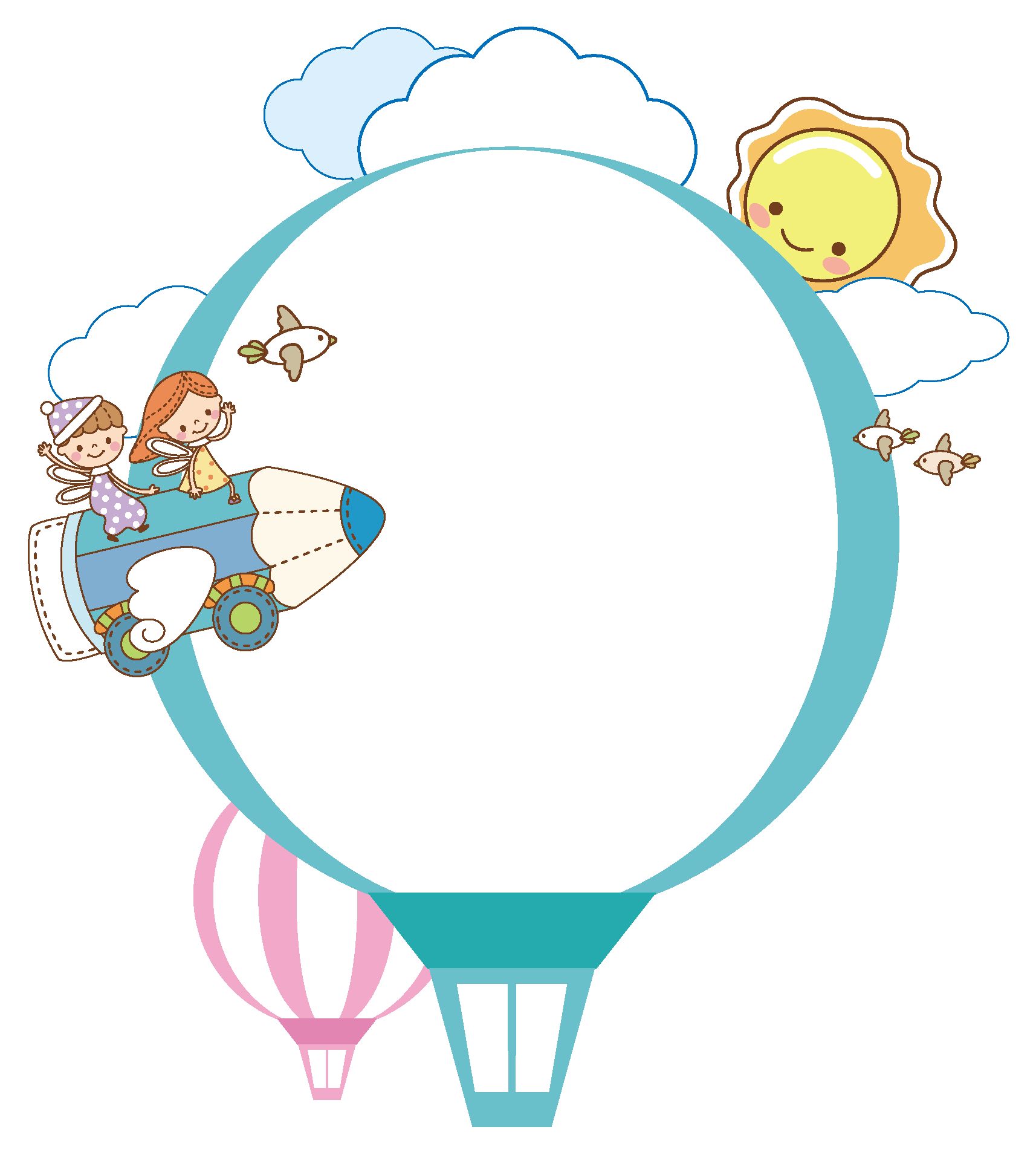 54
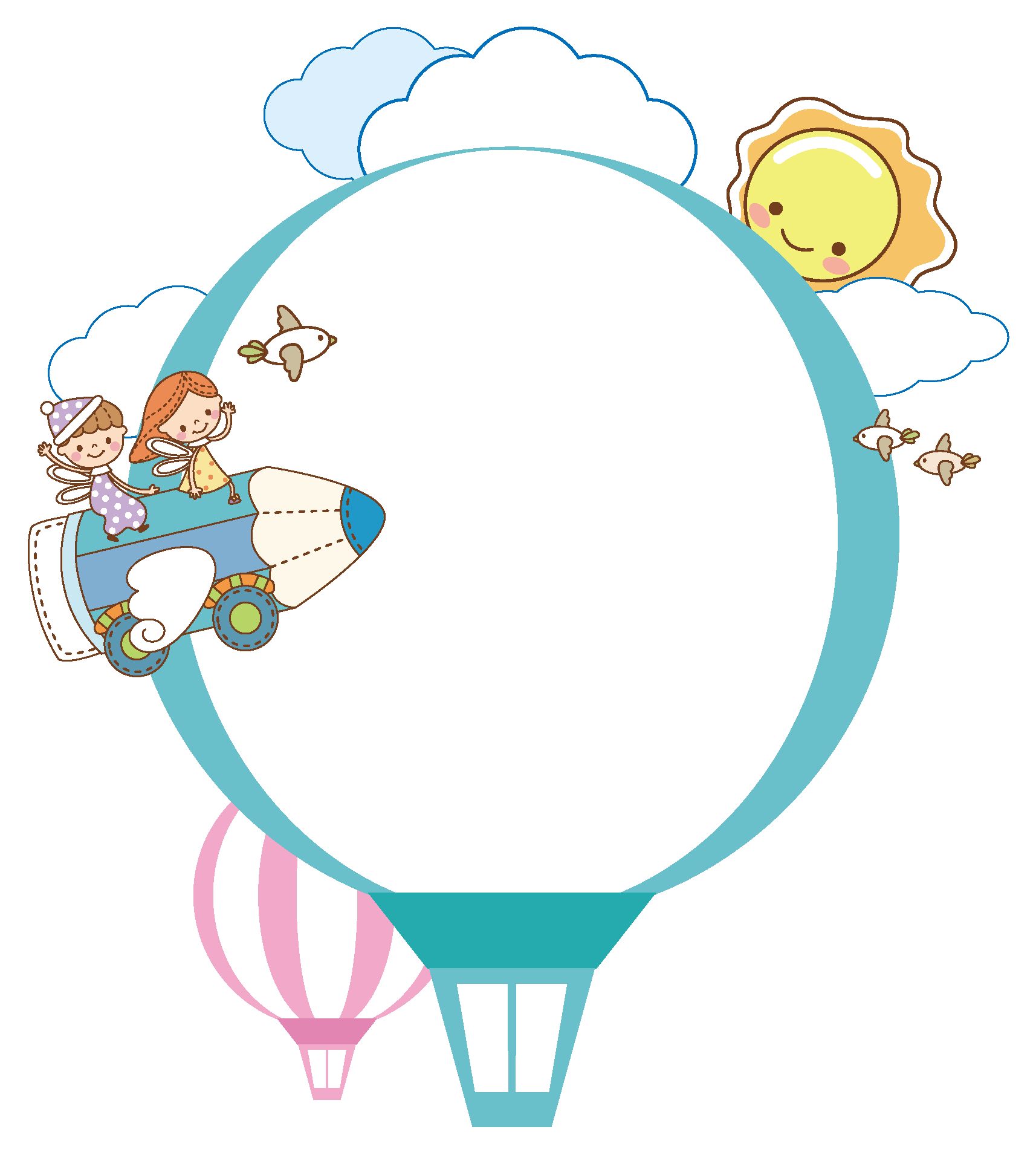 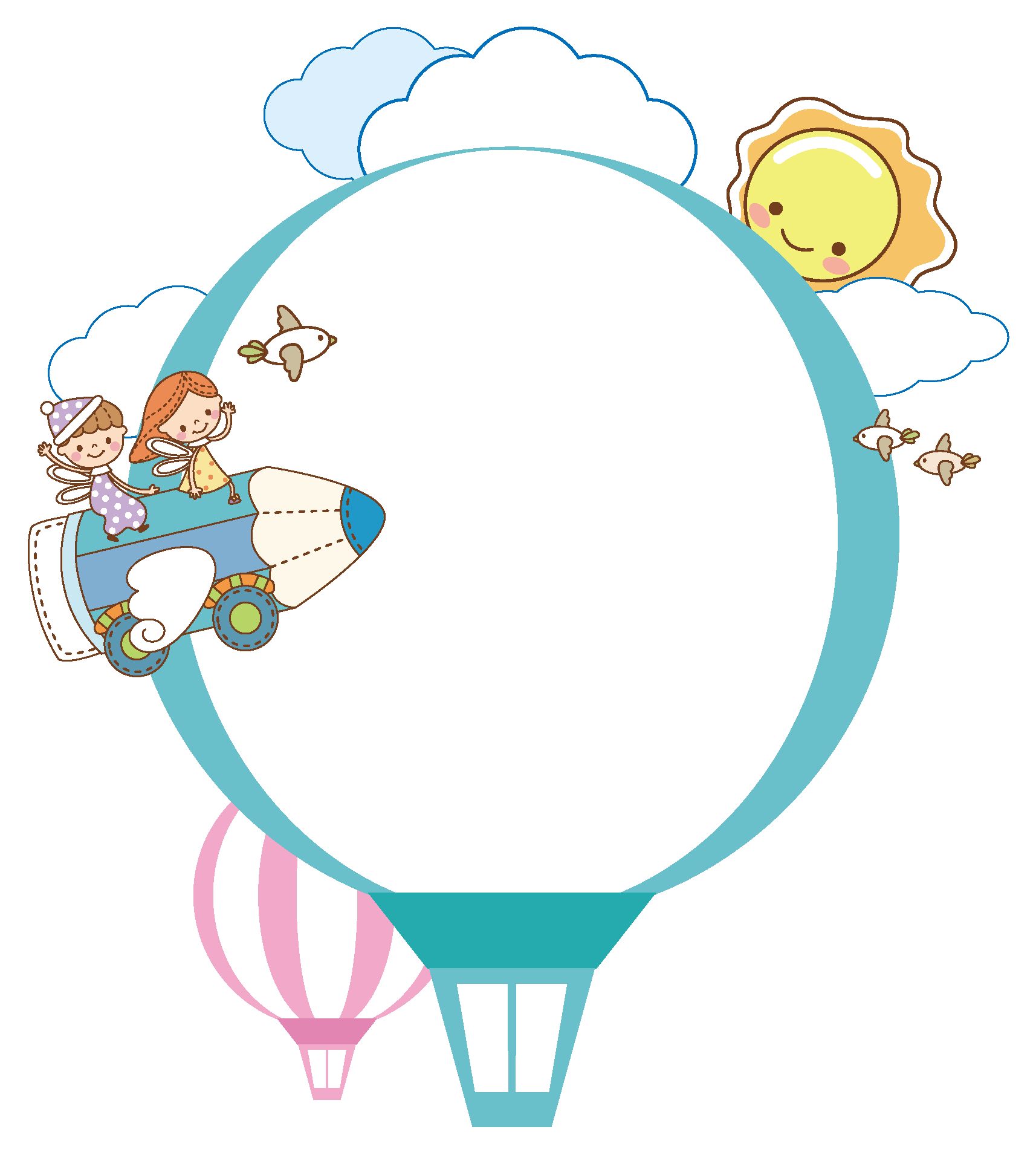 50
70
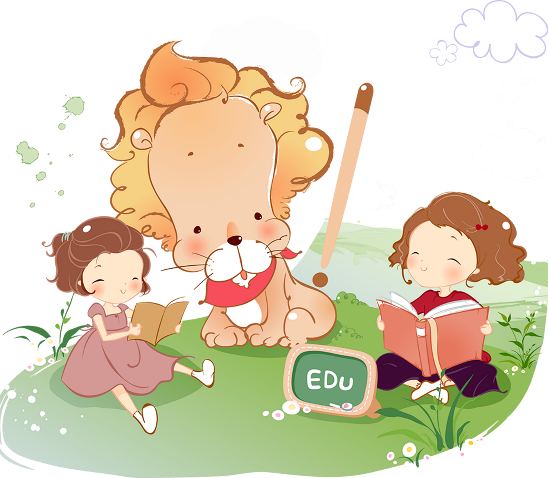 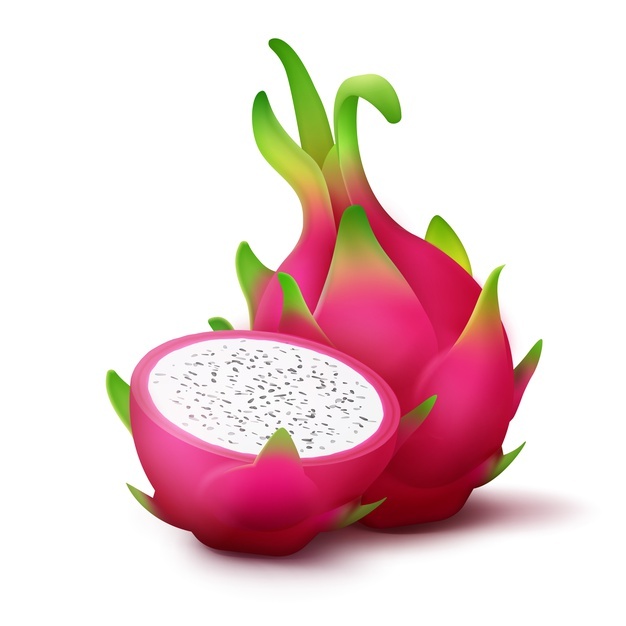 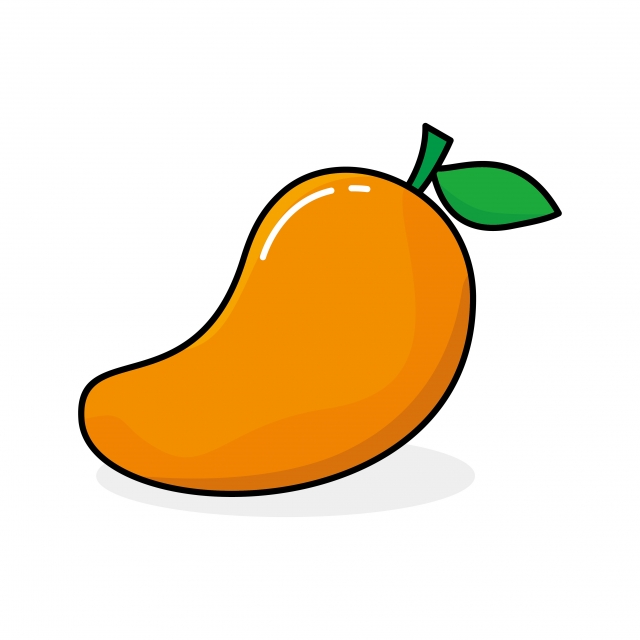 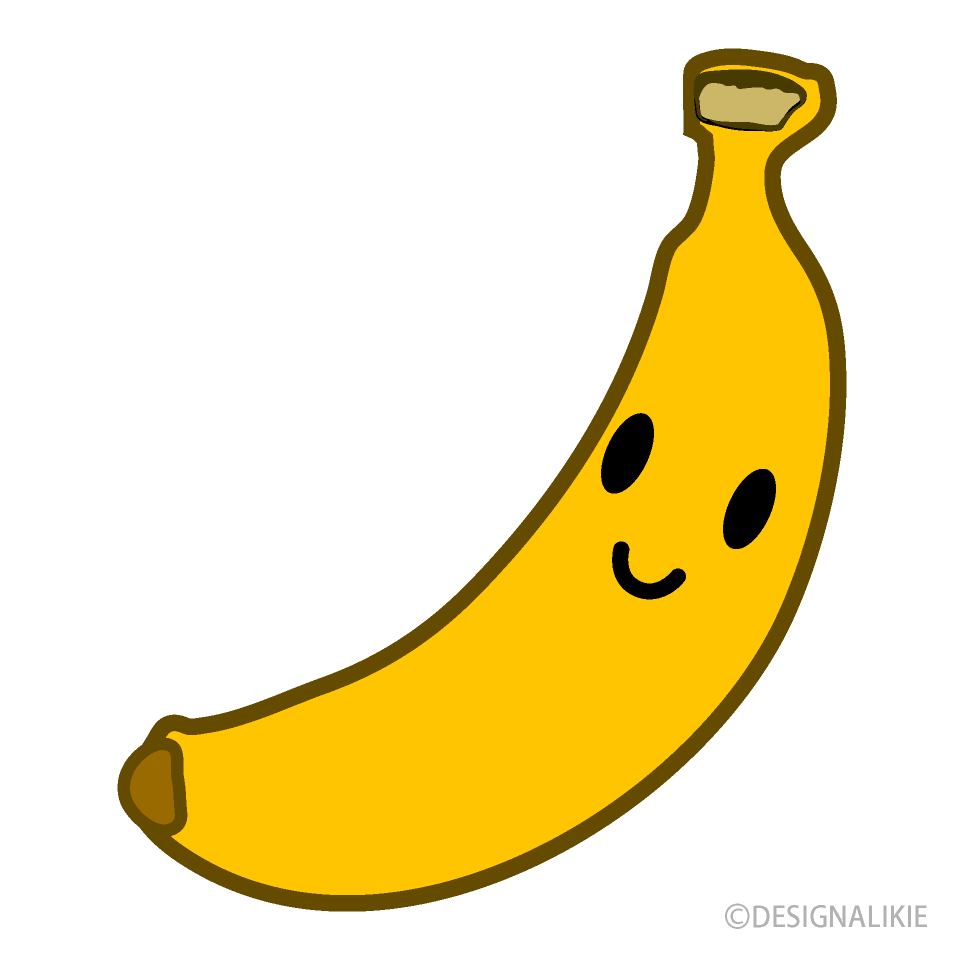 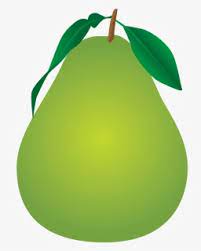 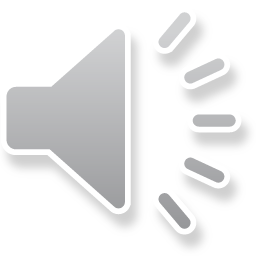 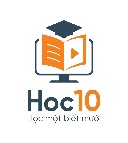 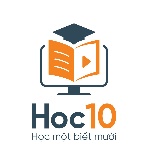 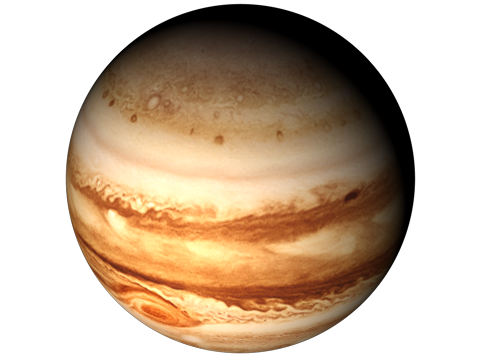 DU HÀNH VŨ TRỤ
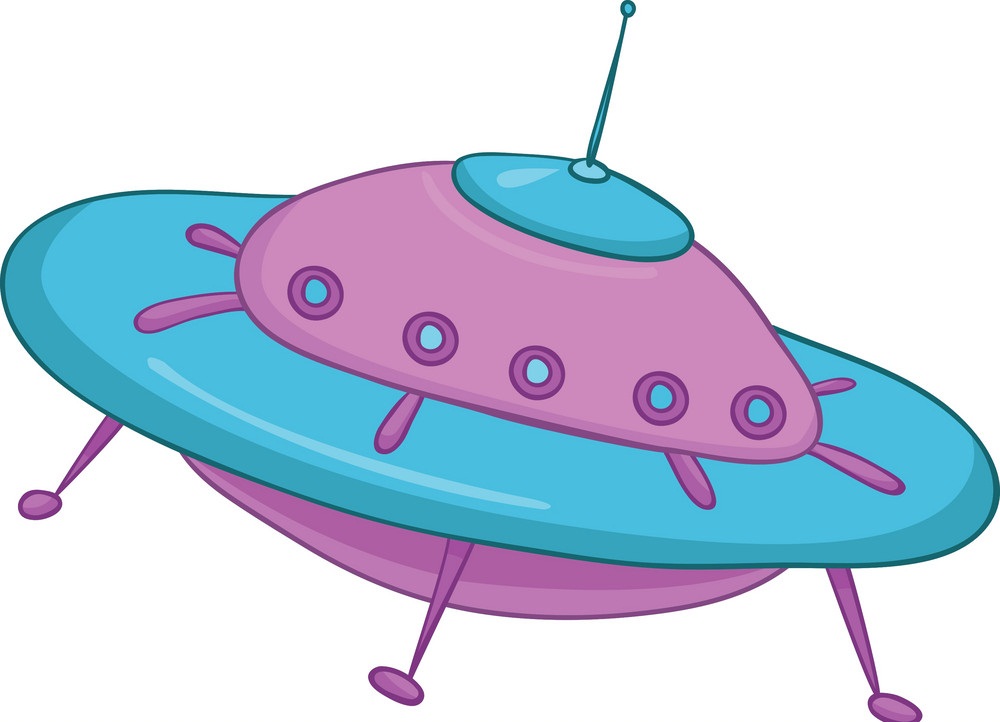 [Speaker Notes: Hướng dẫn: GV click vào Du thuyền để di chuyển đến hành tinh>>> chọn vào hành tinh để xuất hiện câu hỏi.
Lặp lại các bước trên để đến câu hỏi tiếp theo]
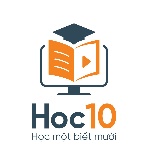 HƯỚNG DẪN
- Bấm vào nút bắt đầu để chuyển tới màn chứa các câu hỏi
- Click vào các số thứ tự để đến câu hỏi
- Click vào đáp án để hiện đúng/sai kèm âm thanh thông báo
- Bấm vào tàu vũ trụ để trở về màn hình chứa các câu hỏi
- Click vào số thứ tự để tiếp tục trò chơi
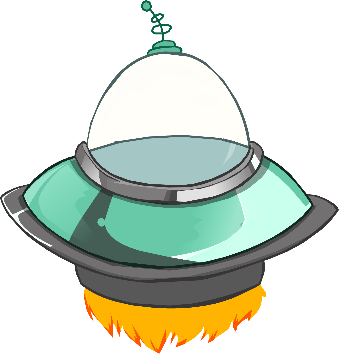 BẮT ĐẦU
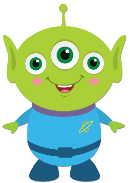 [Speaker Notes: Hướng dẫn: GV click vào Du thuyền để di chuyển đến hành tinh>>> chọn vào hành tinh để xuất hiện câu hỏi.
Lặp lại các bước trên để đến câu hỏi tiếp theo]
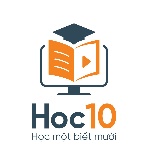 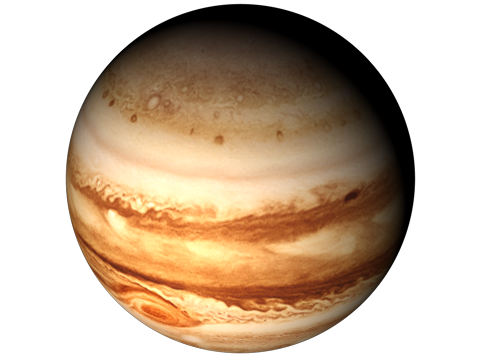 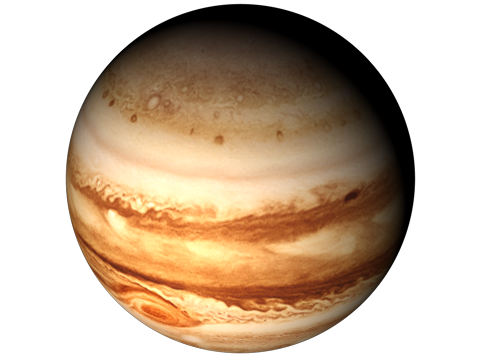 4
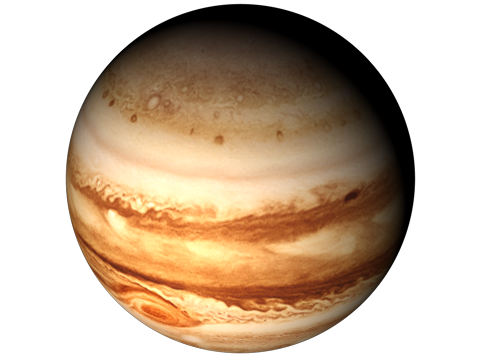 2
1
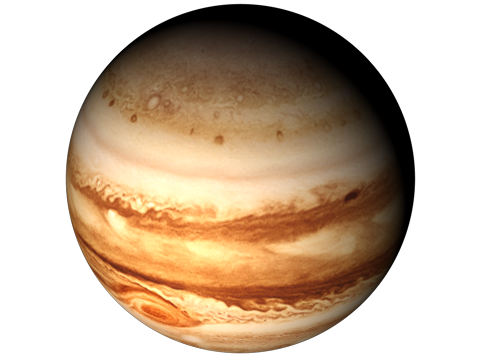 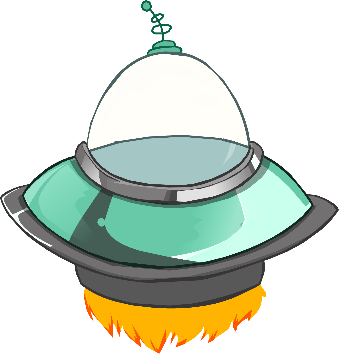 3
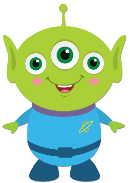 [Speaker Notes: Hướng dẫn: GV click vào Du thuyền để di chuyển đến hành tinh>>> chọn vào hành tinh để xuất hiện câu hỏi.
Lặp lại các bước trên để đến câu hỏi tiếp theo]
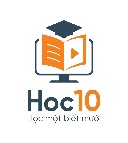 Số 51 gồm
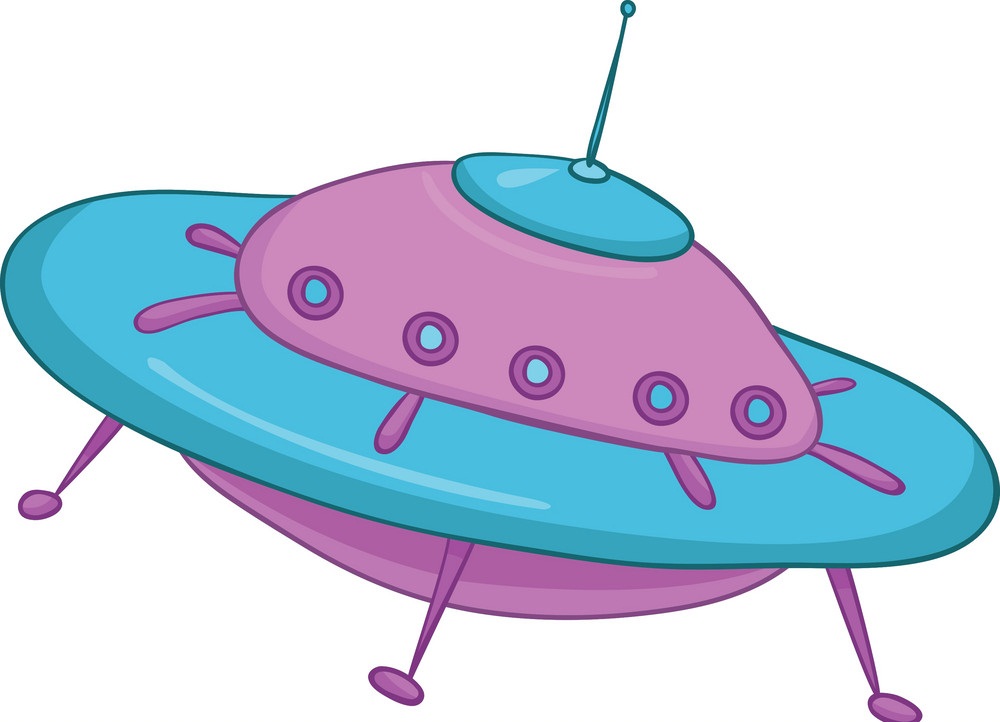 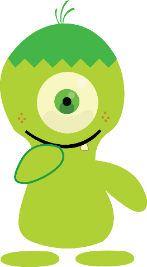 A. 5 chục 2 đơn vị
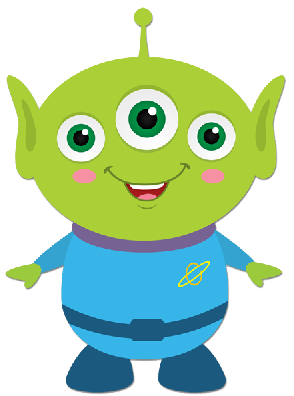 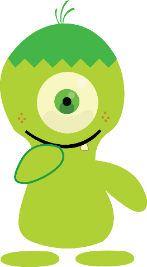 B. 5 chục 3 đơn vị
C. 5 chục 1 đơn vị
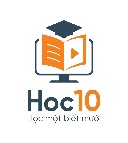 Số 11 gồm
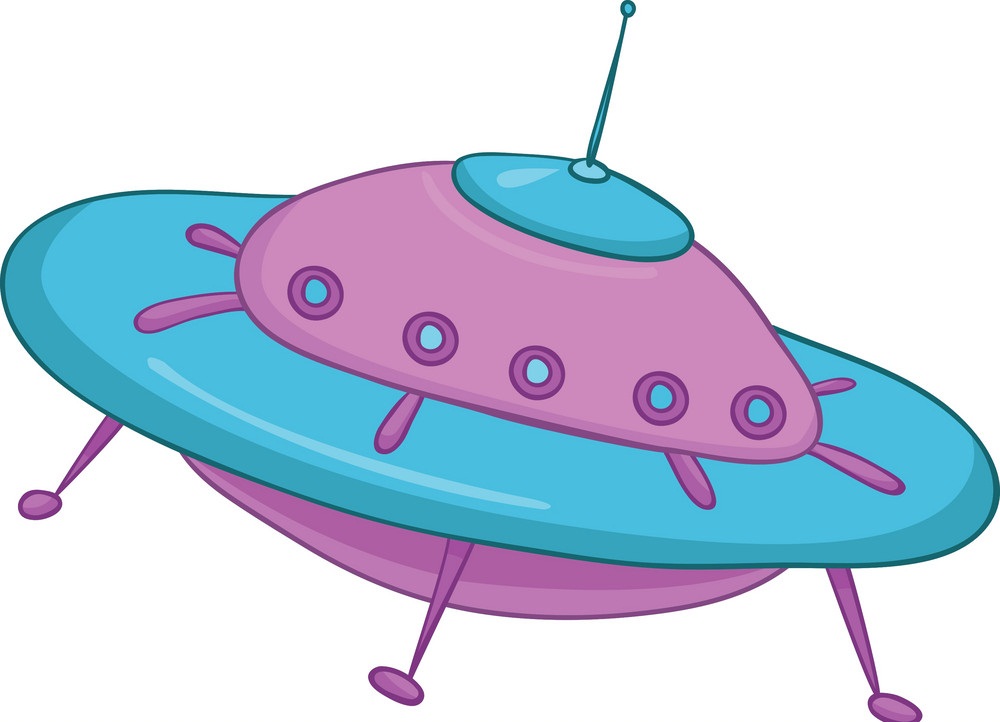 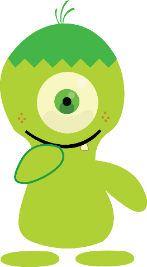 A.1 chục 0 đơn vị
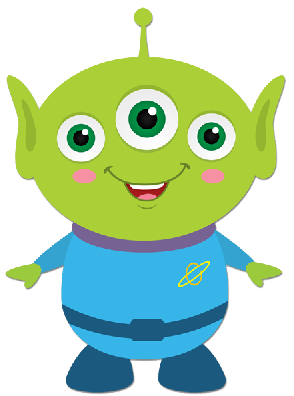 B. 1 chục 1 đơn vị
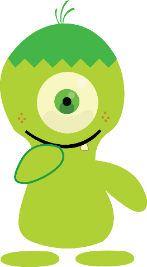 C. 2 chục 1 đơn vị
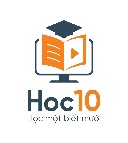 Số 32 gồm
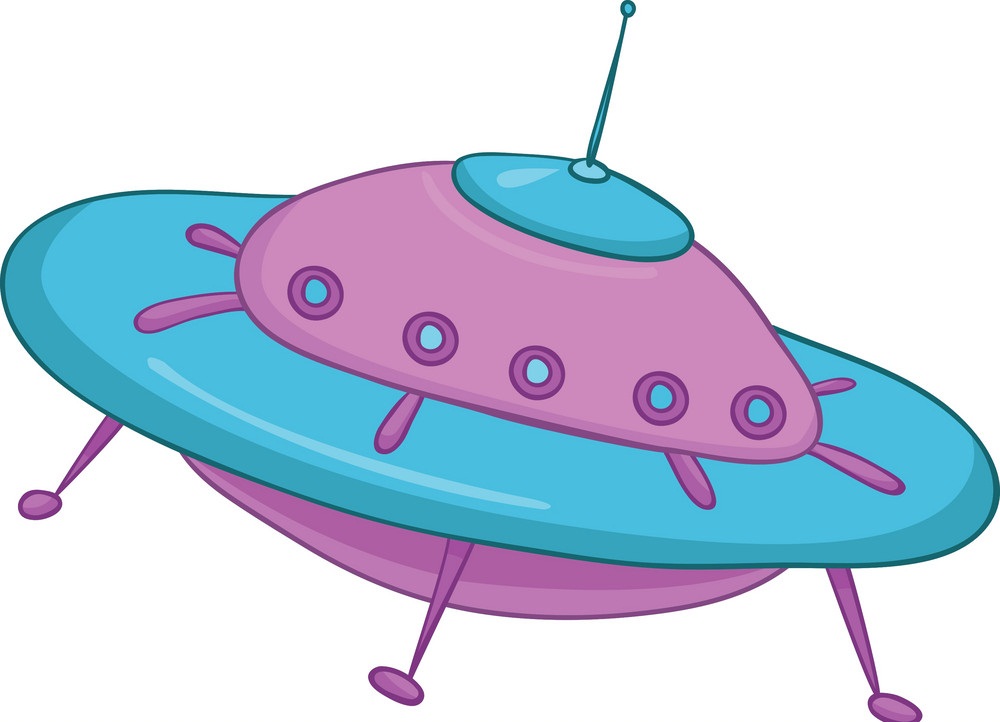 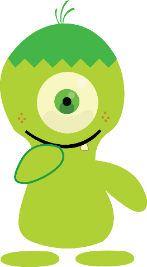 A. 2 chục 3 đơn vị
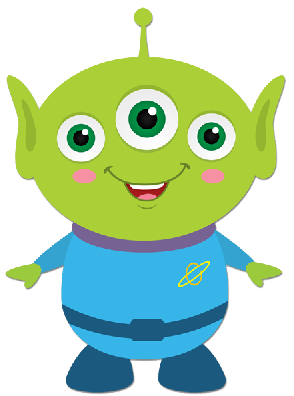 B. 3 chục 2 đơn vị
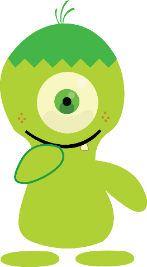 C. 3 chục 1 đơn vị
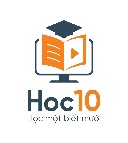 Số 66 gồm
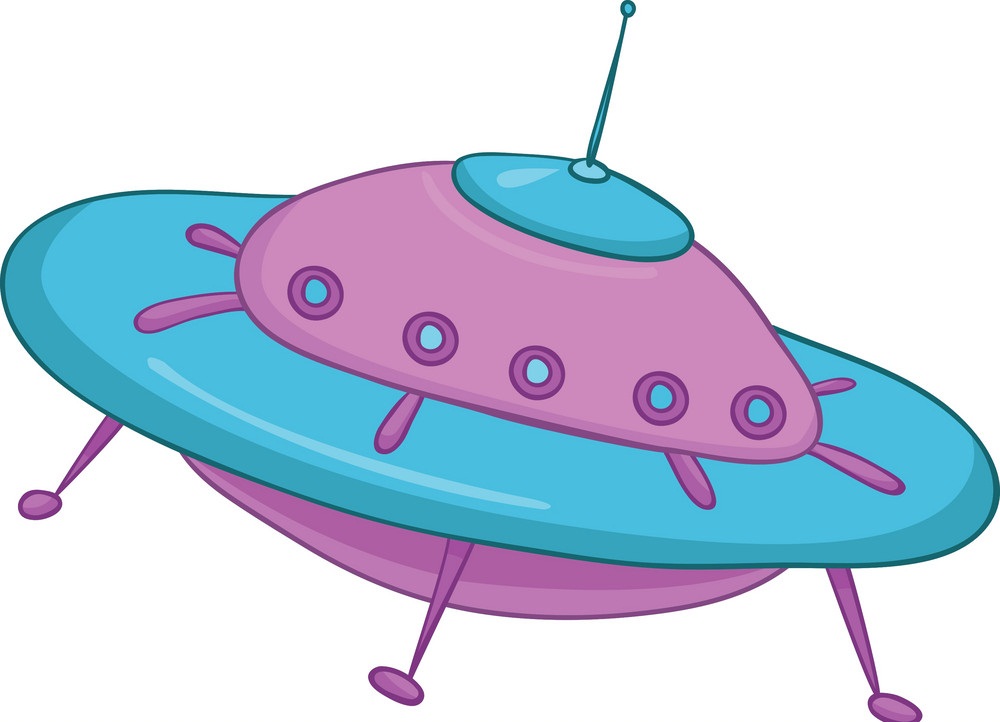 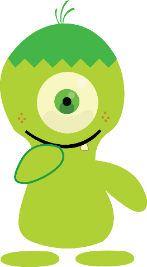 A. 5 chục 2 đơn vị
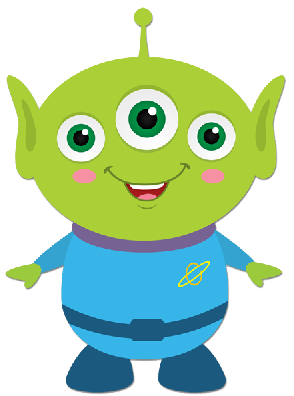 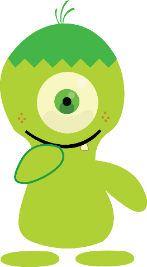 B. 6 chục 3 đơn vị
C. 6 chục 6 đơn vị
Chào mừng bạn đã đến với hành tinh của chúng mình.
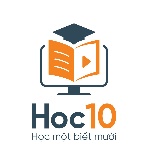 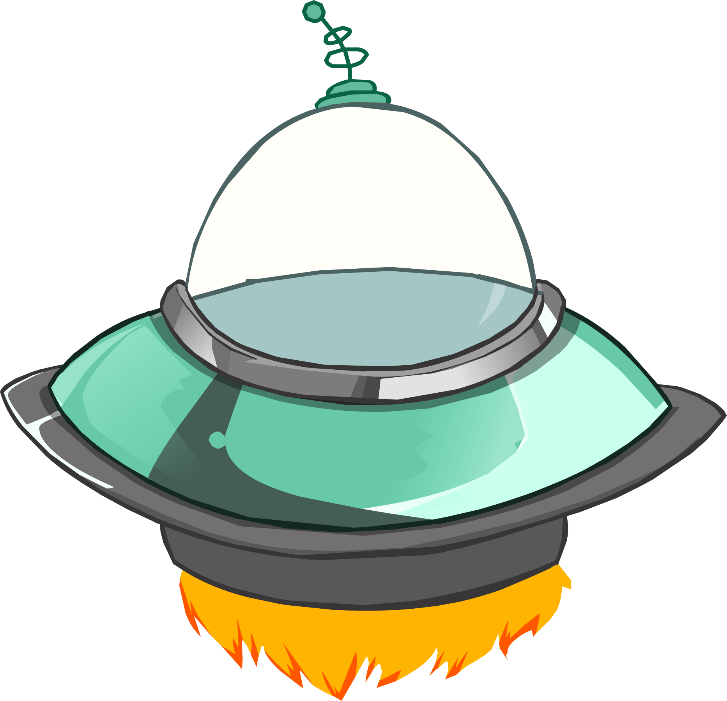 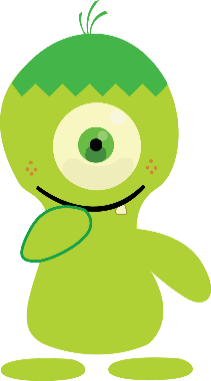 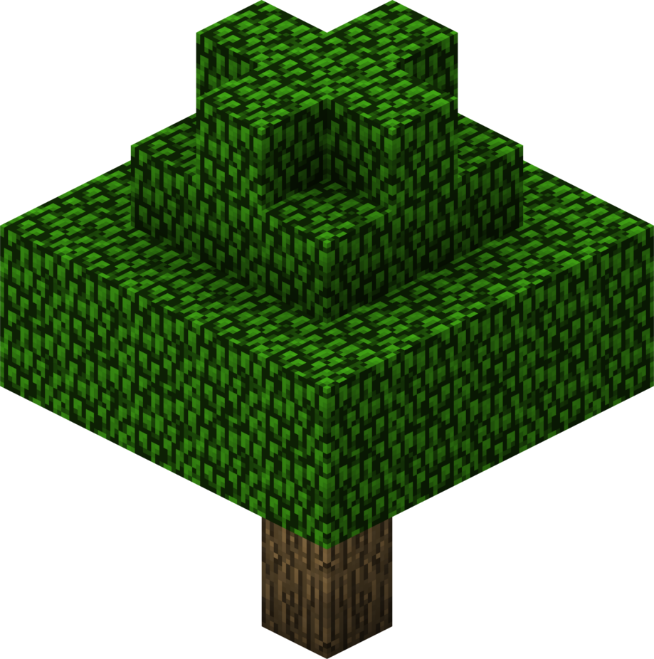 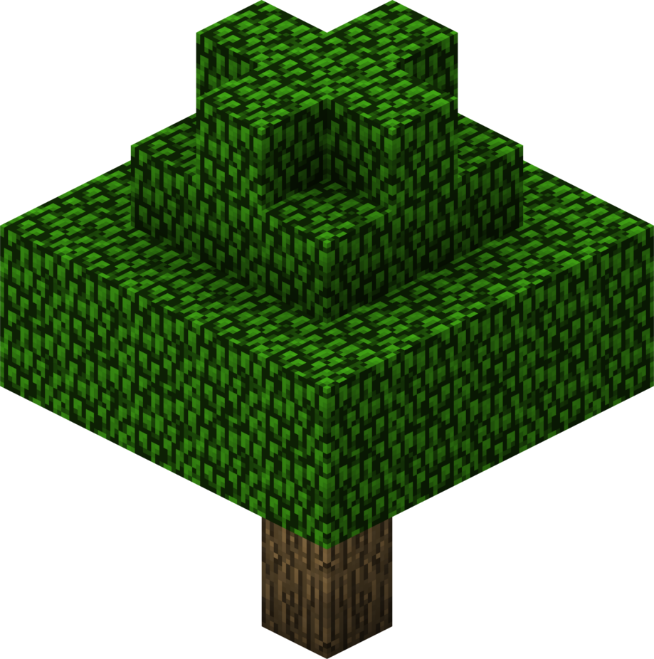 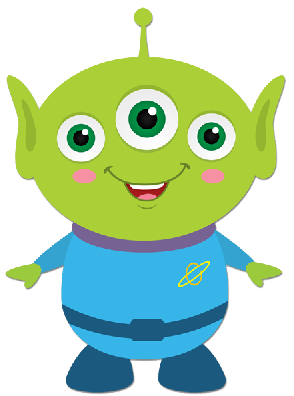 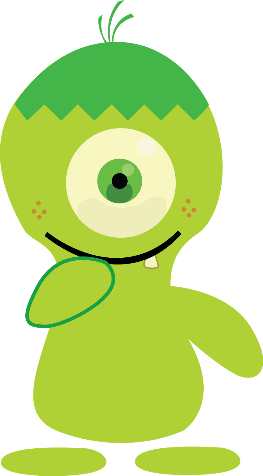 Tiếp tụcbài học
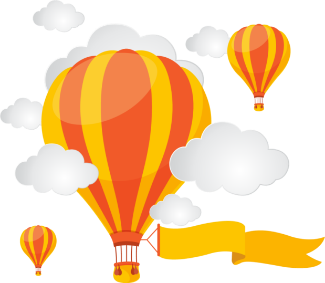 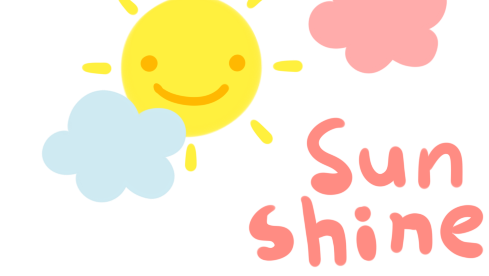 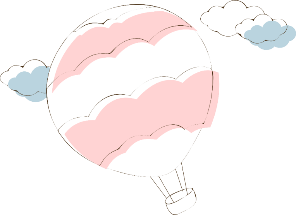 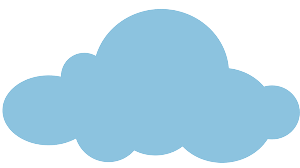 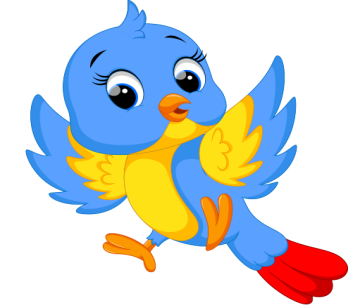 Tạm biệt và hẹn gặp lại!
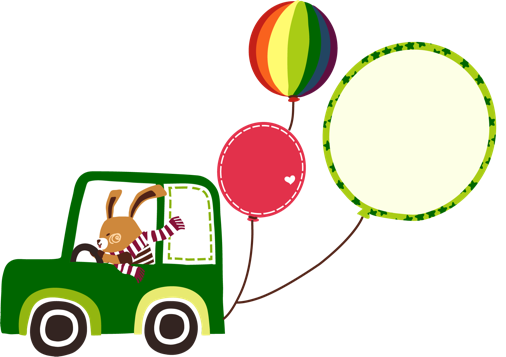 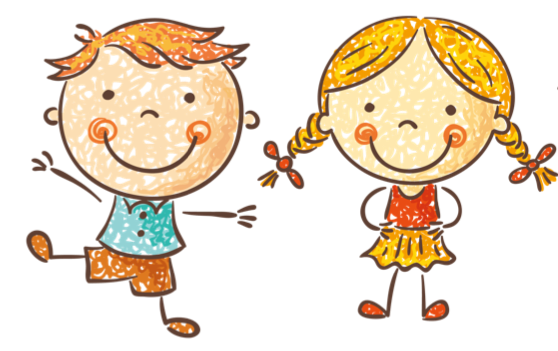 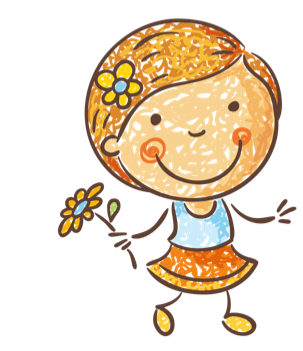 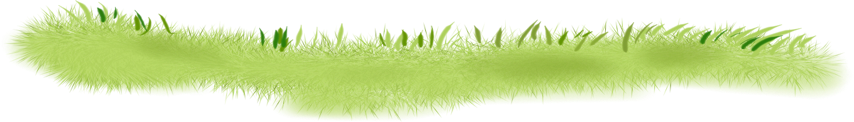 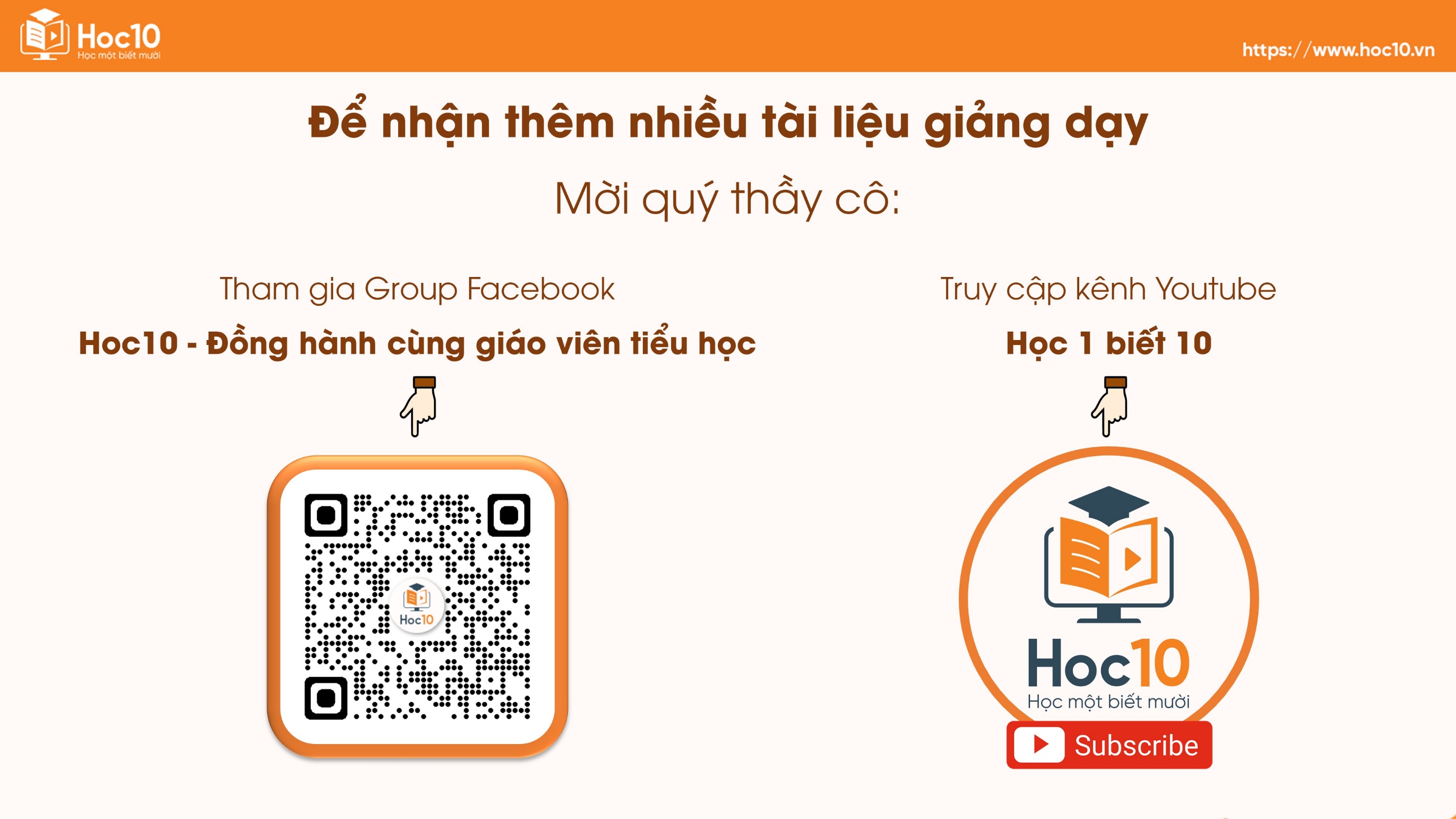 [Speaker Notes: https://www.youtube.com/@hoc1biet10]